Муниципальное бюджетное дошкольное образовательное учреждение муниципального образования город Краснодар «Детский сад комбинированного вида № 206»
Руководитель программы: Елена Александровна Плотникова,            заведующий МБДОУ МО город Краснодар «Детский сад № 206»
Задачи на 2019
Измерение и оценка качества инновации
Модель системы поликультурного взаимодействия
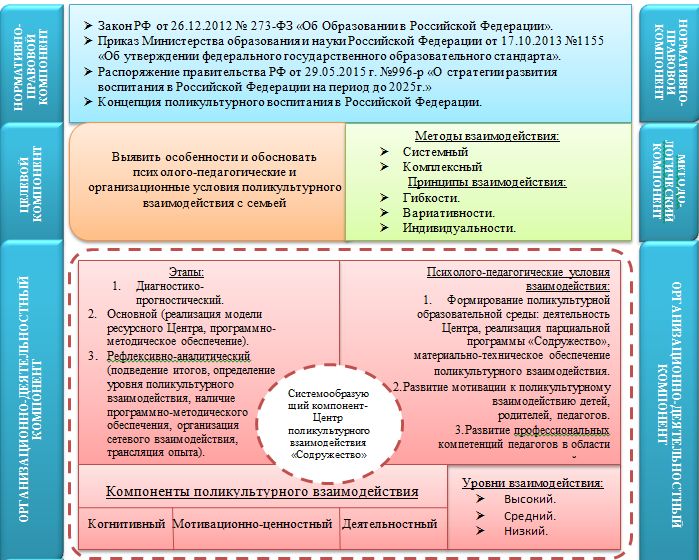 Модель системы поликультурного взаимодействия
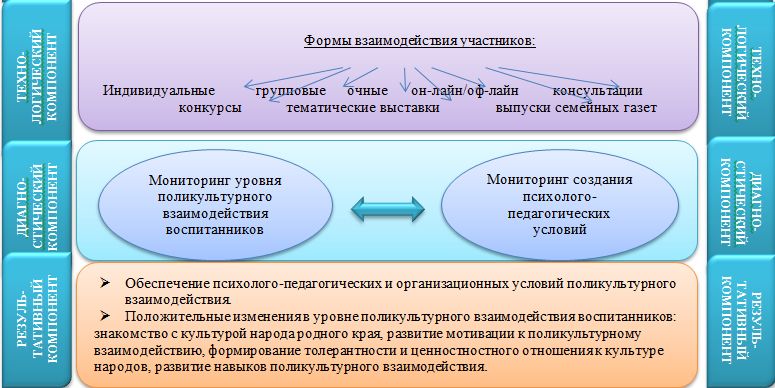 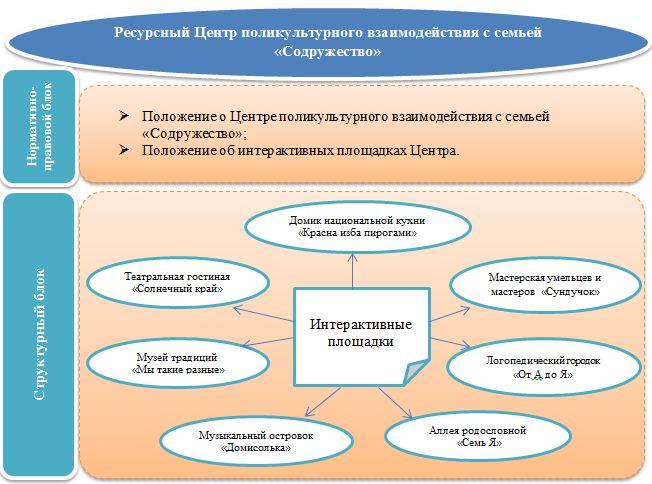 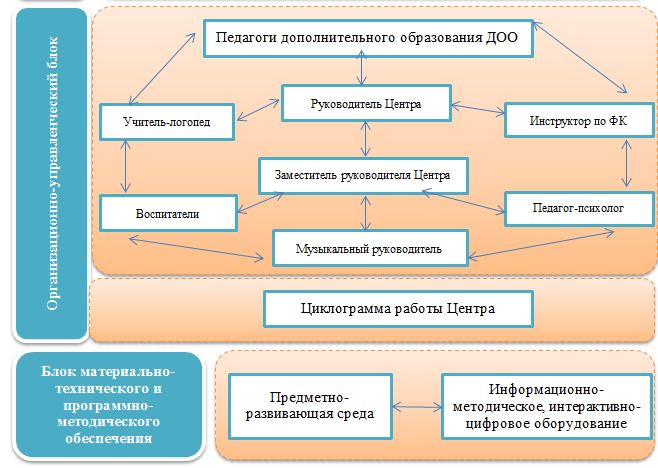 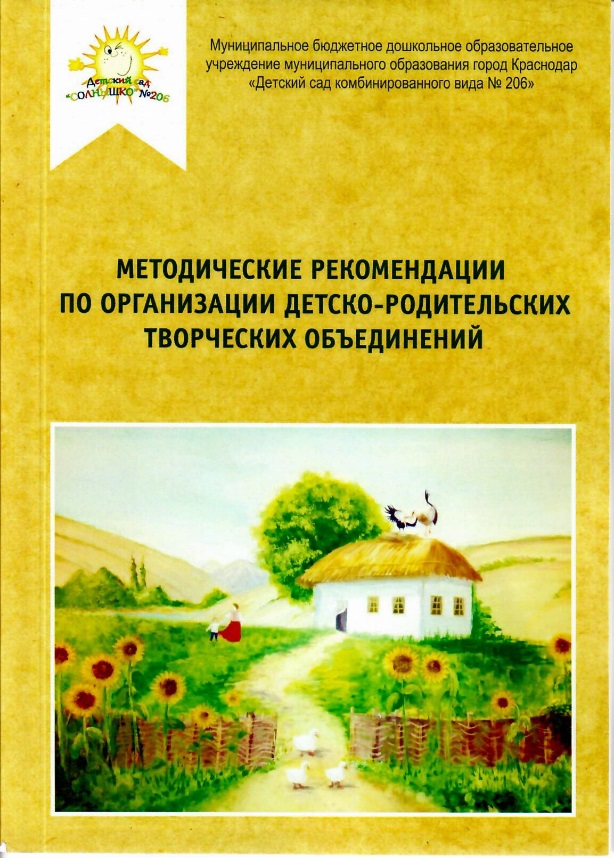 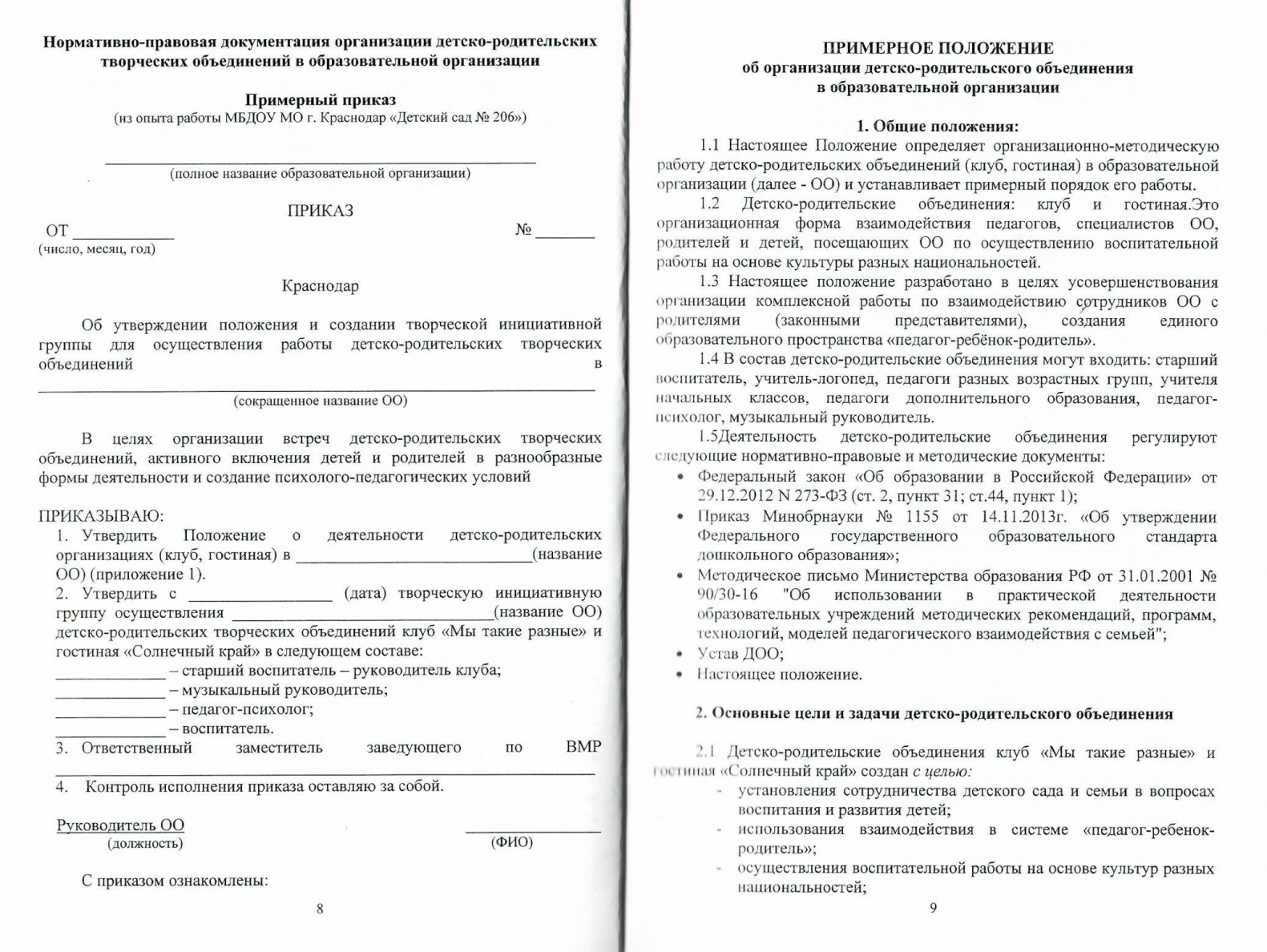 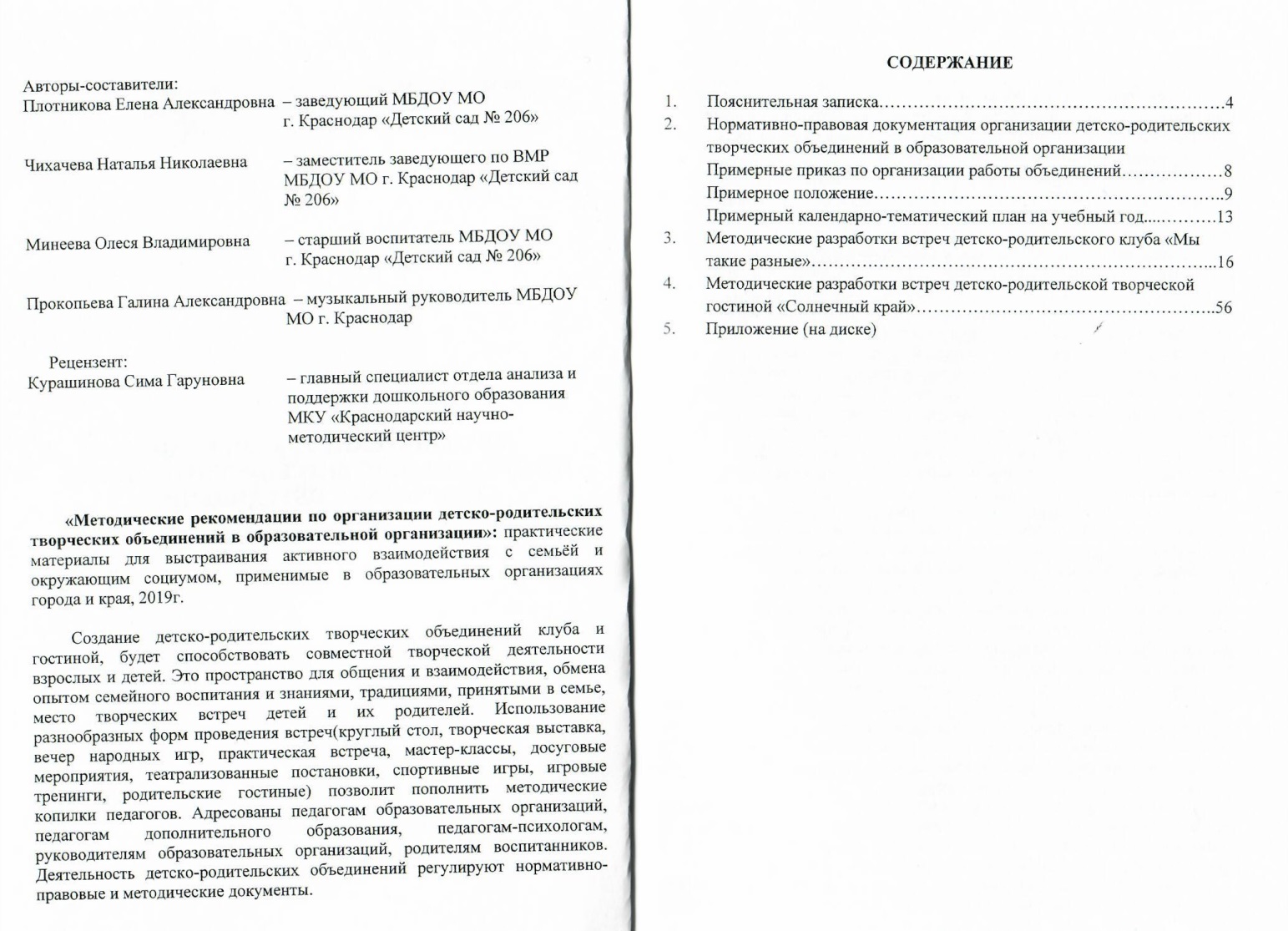 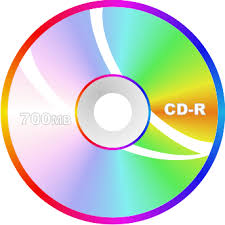 Распространение опыта
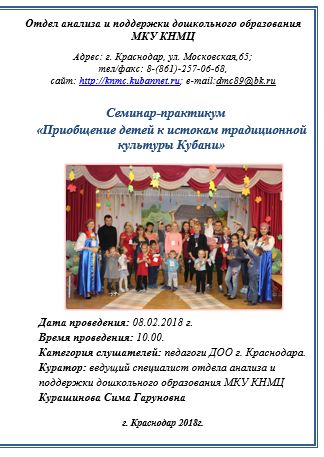 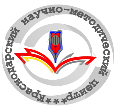 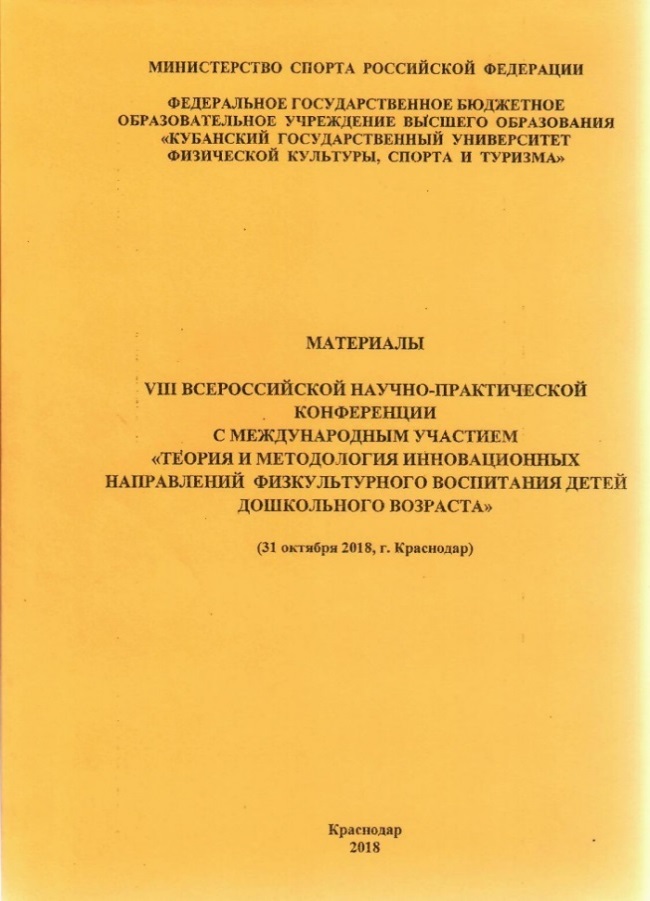 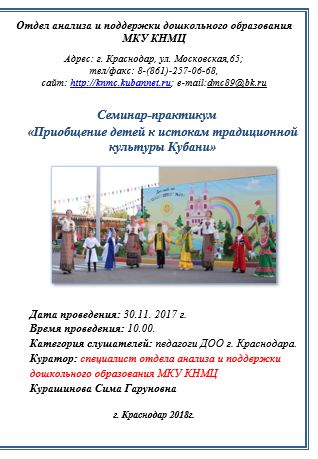 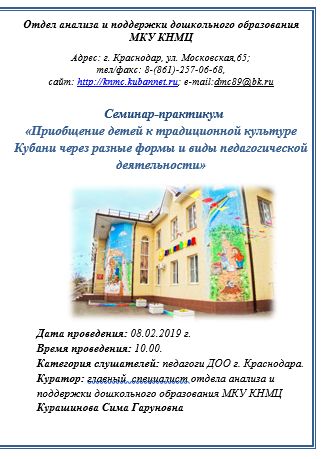 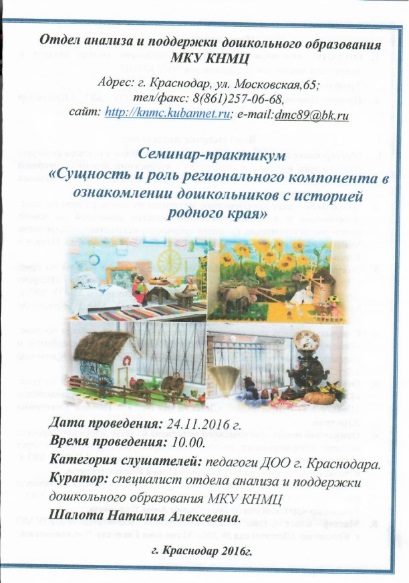 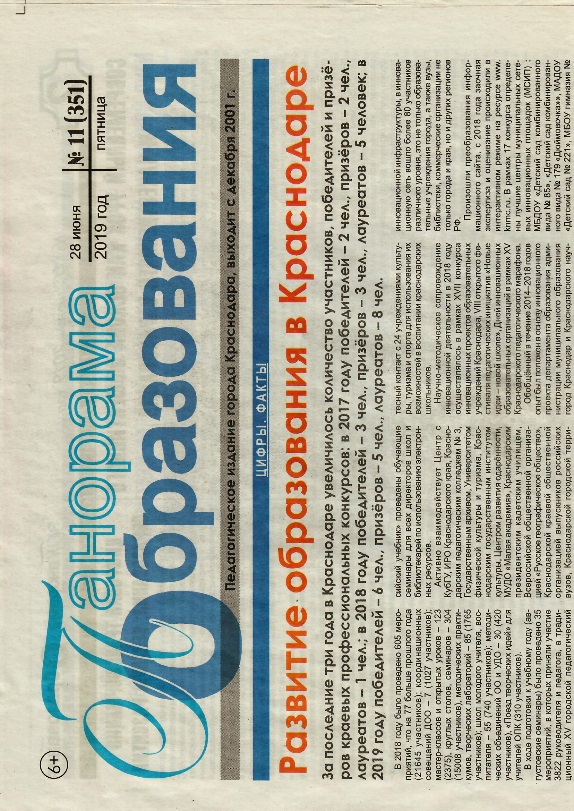 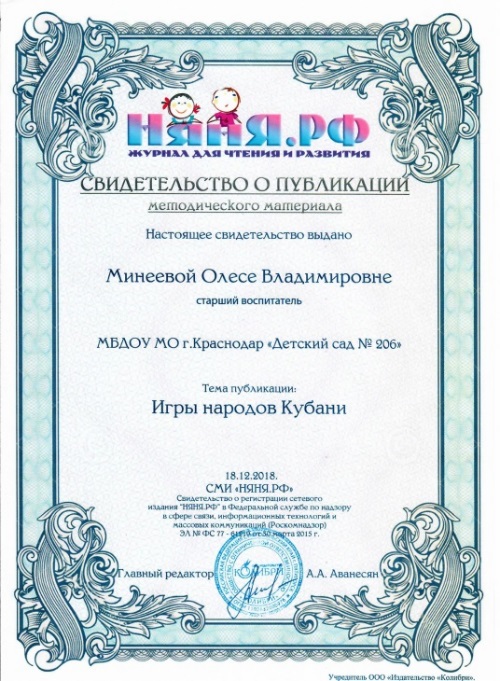 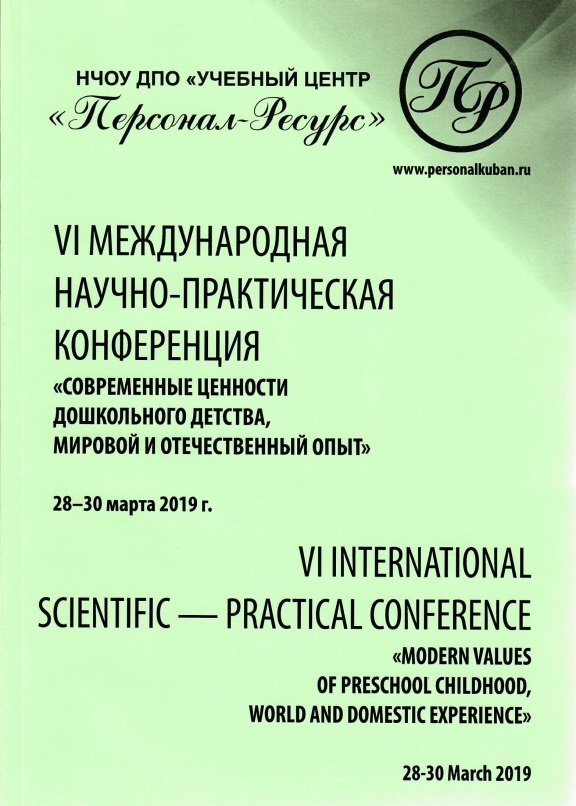 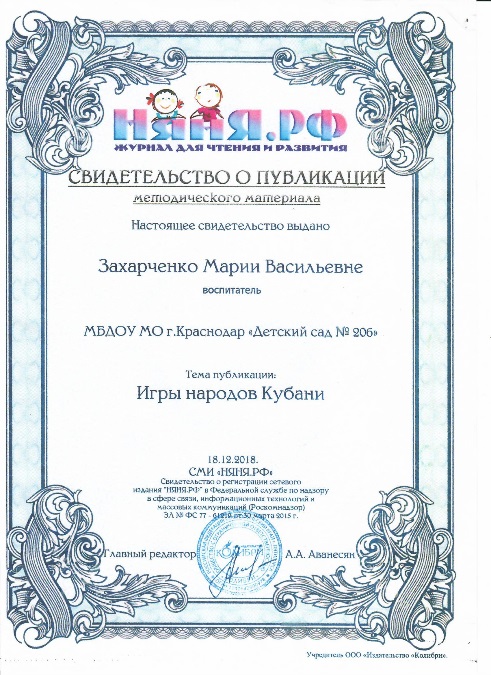 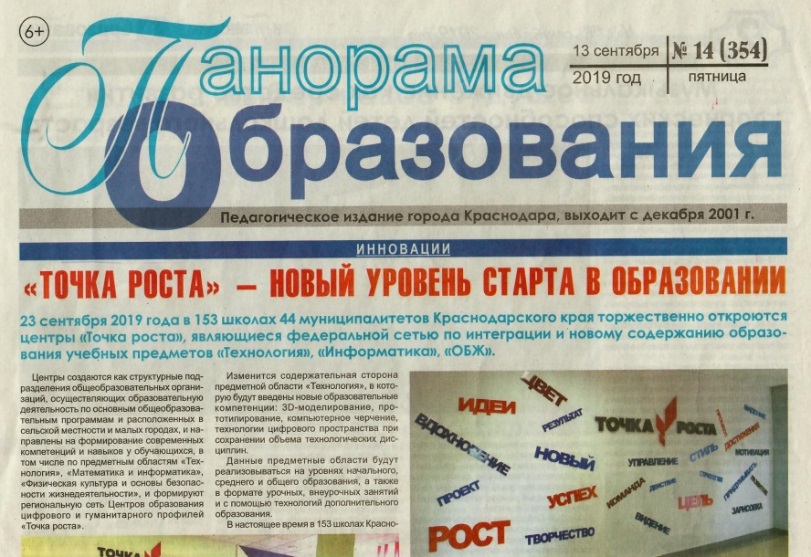 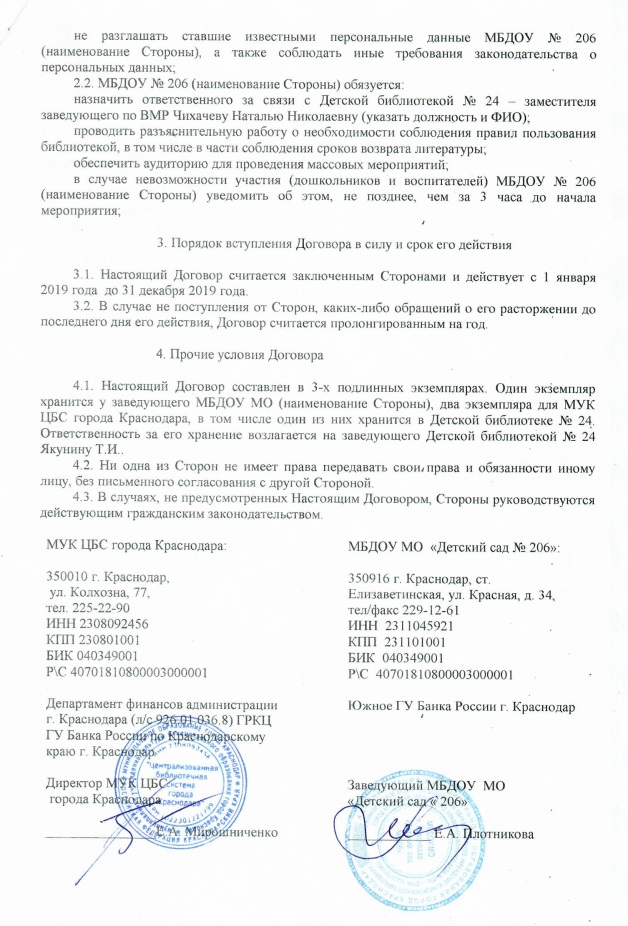 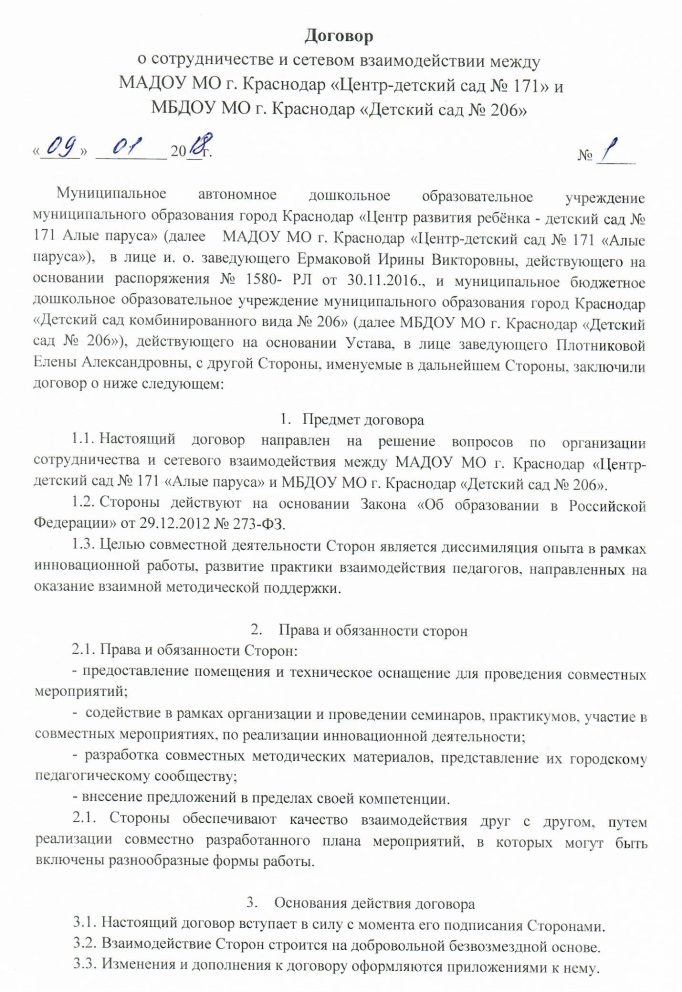 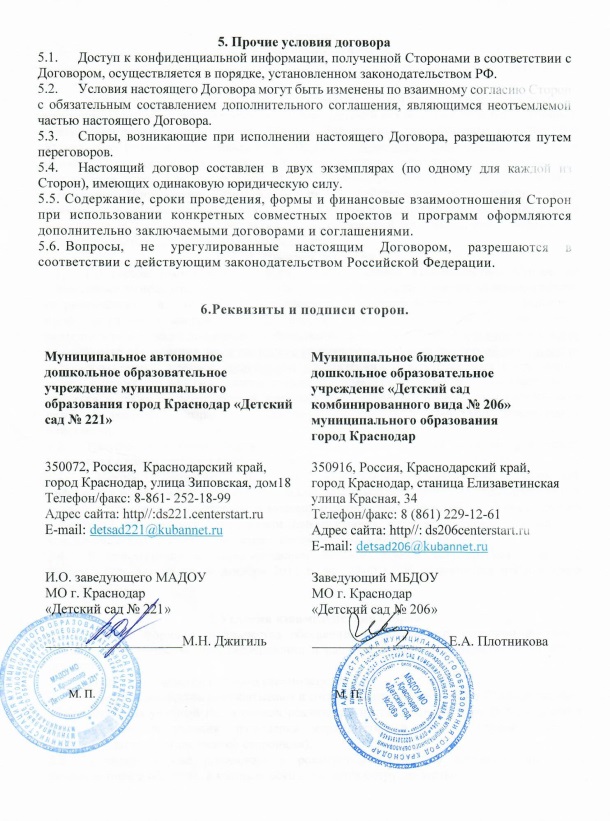 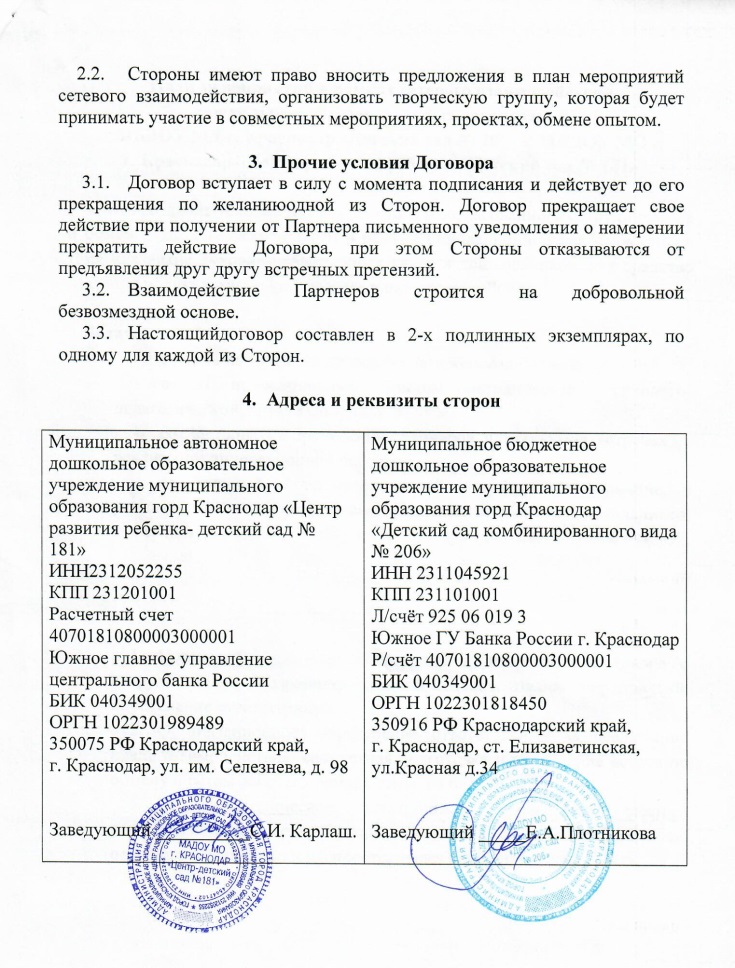 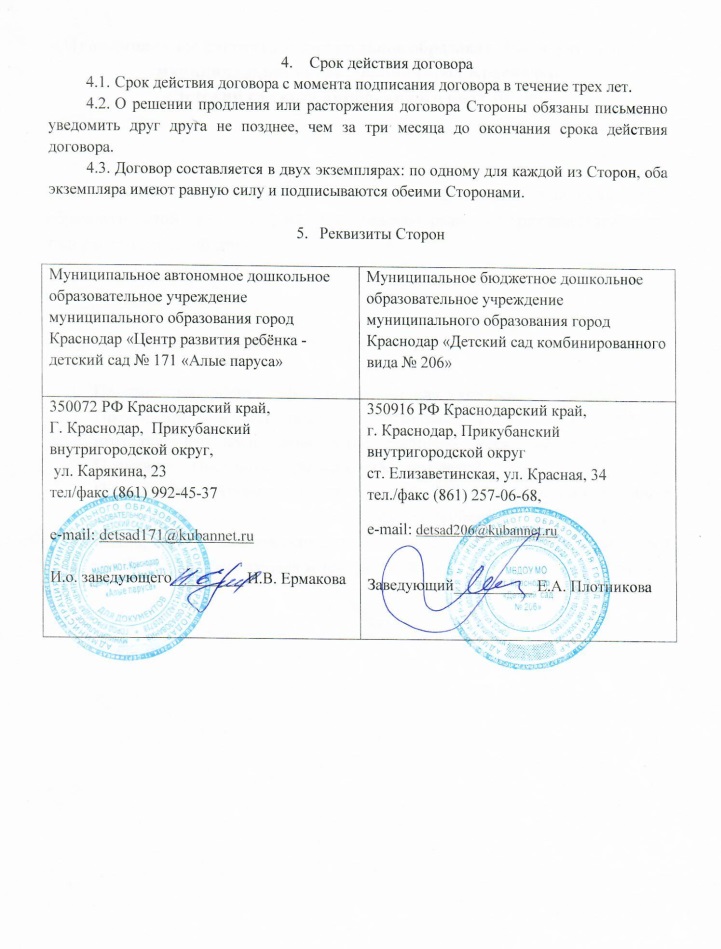 Благодарим за внимание и приглашаем к сотрудничеству!
Адрес: г. Краснодар, ст. Елизаветинская, ул. Красная, 34.
Заведующий: Елена Александровна Плотникова,
тел/факс: 8 (861) 229-12-61,
сайт: www.ds206.centerstart.ru,
e-mail: detsad206@kubannet.ru